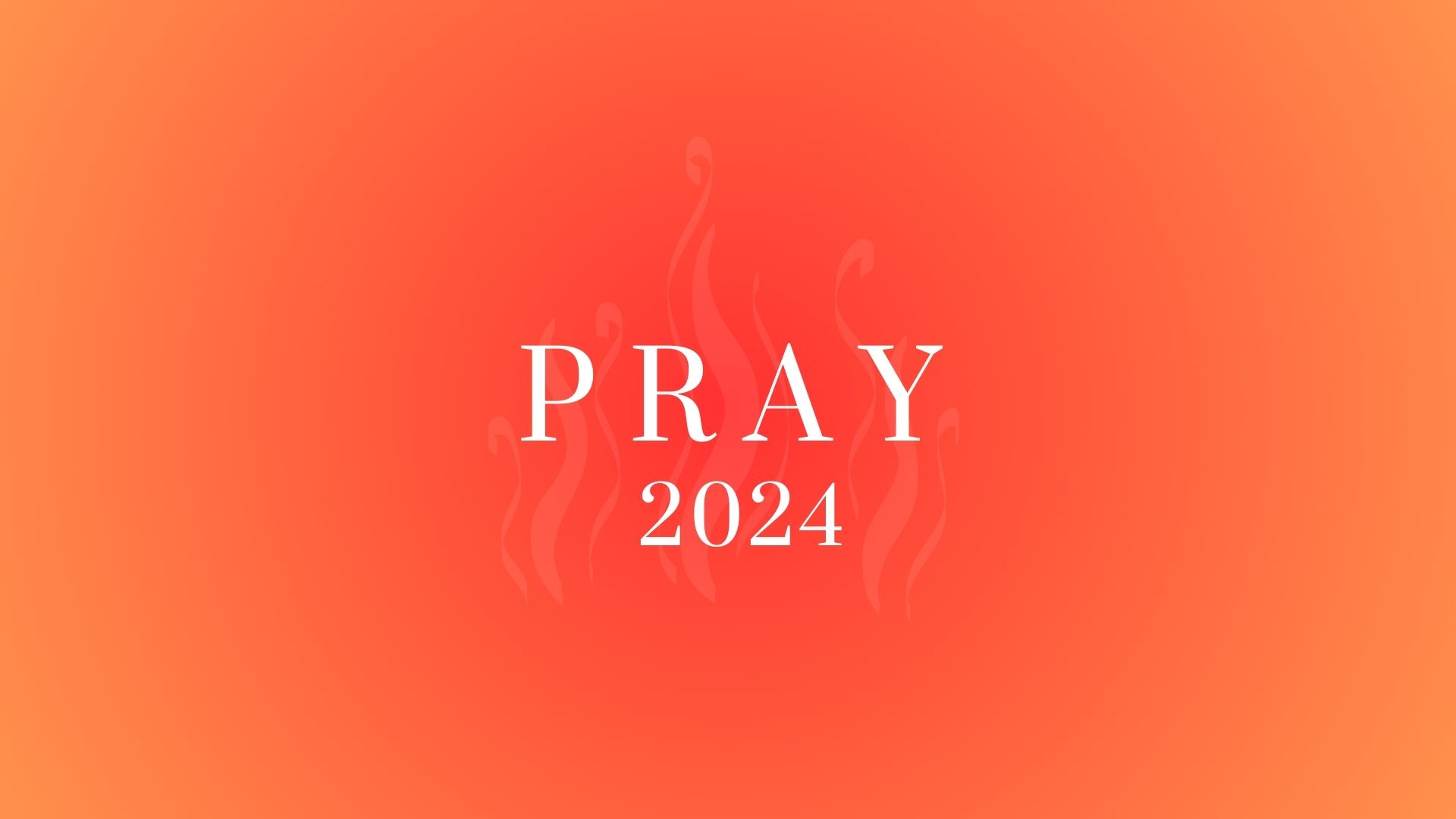 THE PRAYER OF JABEZ
1 Chronicles 4v9-10
Jabez was more honourable than his brothers. His mother had named him Jabez, saying, "I gave birth to him in pain." 
1 Chronicles 4:9b NIV
10 Jabez cried out to the God of Israel, “Oh, that you would bless me and enlarge my territory! Let your hand be with me, and keep me from harm so that I will be free from pain.” And God granted his request.
1 Chronicles 4:10 NIV
Blessing
 Influence
 Presence
 Protection
BLESSING
“Oh, that you would bless…”
1 Chronicles 4:10 NIV
BLESSING
Surely, Lord, you bless the righteous; you surround them with your favour as with a shield. Psalm 5:12 NIV
BLESSING
2 “I will make you into a great nation, and I will bless you; I will make your name great, and you will be a blessing. 3 I will bless those who bless you, and whoever curses you I will curse; and all peoples on earth will be blessed through you.” Genesis 12:2-3
2 You do not have because you do not ask God. 3 When you ask, you do not receive, because you ask with wrong motives, that you may spend what you get on your pleasures. 
James 4:2-3 NIV
INFLUENCE
“Enlarge my territory…”
1 Chronicles 4:10 NIV
INFLUENCE
2 “I will make you into a great nation, and I will bless you; I will make your name great, and you will be a blessing. 3 I will bless those who bless you, and whoever curses you I will curse; and all peoples on earth will be blessed through you.” Genesis 12:2-3
PRESENCE
“Let your hand be with me…”
1 Chronicles 4:10 NIV
PRESENCE
The Lord’s hand was with them, and a great number of people believed and turned to the Lord.
Acts 11:21: 21 

Because the hand of the Lord my God was on me, I took courage and…
Ezra 7:28
4 Such confidence we have through Christ before God. 5 Not that we are competent in ourselves to claim anything for ourselves, but our competence comes from God. 6 He has made us competent as ministers of a new covenant—not of the letter but of the Spirit; for the letter kills, but the Spirit gives life.
2 Corinthians 3:4-5
PROTECTION
“Keep me from harm…”
1 Chronicles 4:10 NIV
PROTECTION
8 Be alert and of sober mind. Your enemy the devil prowls around like a roaring lion looking for someone to devour. 9 Resist him, standing firm in the faith,
1 Peter 5:8 NIV
BLESSING
“Oh, that you would bless…” 

INFLUENCE
“Enlarge my territory…”

PRESENCE
“Let your hand be with me…”

PROTECTION
“Keep me from harm…”
BLESSING: “Father God, I pray that You would bless me with more than I need so that I can bless others. I pray for more provision, that You’d equip me to give generously to others and meet their practical needs in Your Name. I ask You to give me greater spiritual gifting so that I can strengthen the Church and be more effective for the Kingdom of God. I pray for an abundance of wisdom and discernment so that I can point others to You and make decisions that honour You. Help me grow in understanding of Your truth and Your heart for people so I can do my part to bring Your Kingdom to earth. Help me never become self-serving but stay focused on using what You’ve given me to serve other people.”
INFLUENCE
“God, make me effective in my sphere of influence, and open new doors for me to be able to impact and reach even more people for Your glory. Give me a heart to make a difference in the lives of people I have never reached out to before and boldness to walk in obedience to Your calling. Help me to be a good steward of the responsibility You’ve entrusted to me. I pray for greater territory to impact for Your glory. ”
PRESENCE
“Lord, I know that without You, I am nothing. I cannot do what You’ve called me to do on my own. I am desperate for Your presence in my life. I depend on You completely. I recognize that the same Spirit who raised Christ Jesus from the dead lives in me. Through the power of Your Spirit, I pray that You will help me succeed in the opportunities You’ve given me. Thank You for being with me. I would never want to face today without You. ”
PROTECTION
“God, as I walk out the purpose You have for my life, I pray that You will stop any and every attack of the enemy against me. Please protect my body, my mind, and my emotions. Don’t let the enemy get a foothold in my life. I pray, too, that You will protect my family and community from harm. I know that the One who is in me is greater than the one who is in the world, so I have nothing to fear. Thank You for watching over me. I love You and I trust You. ”
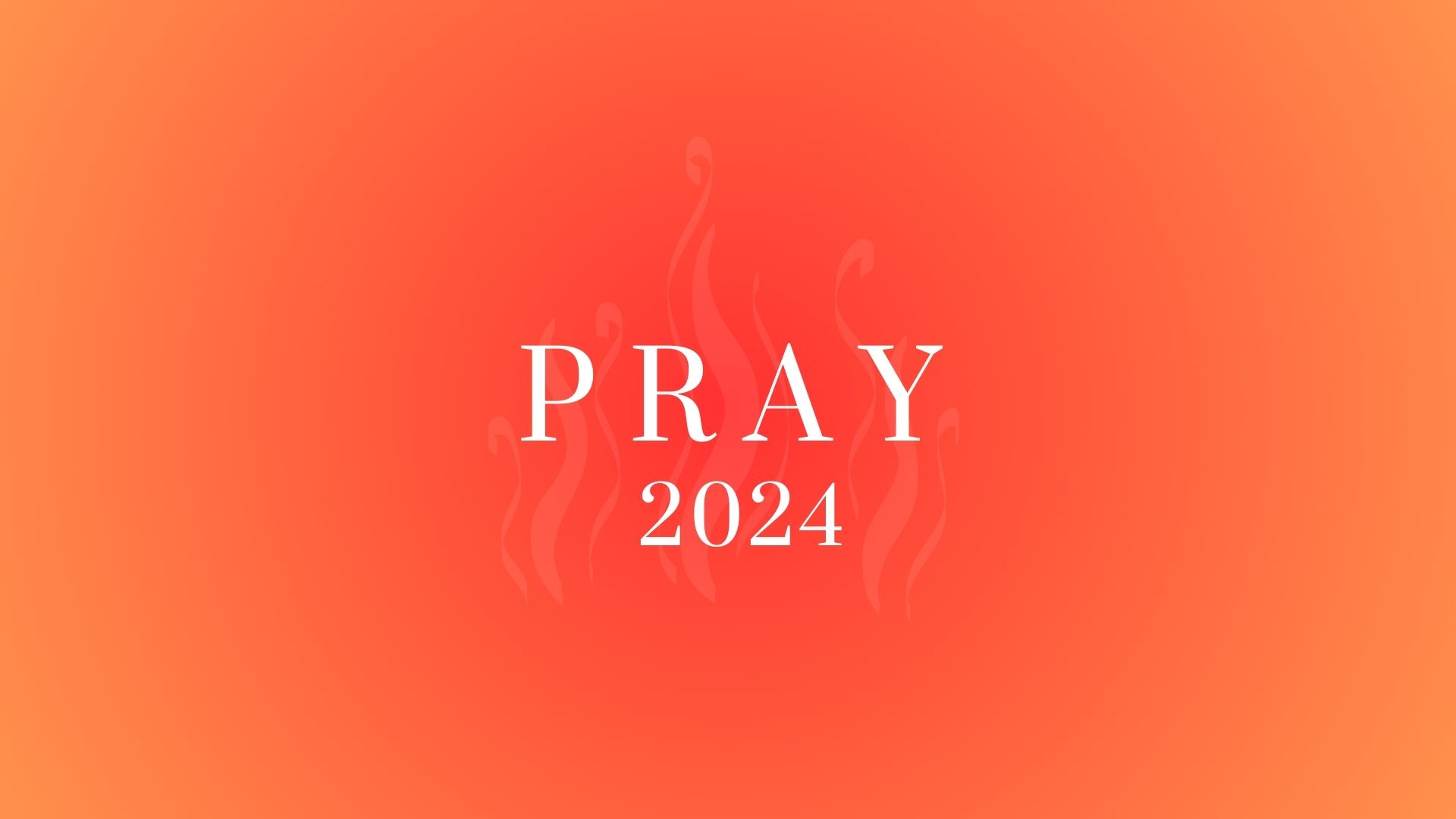